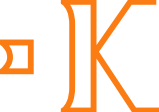 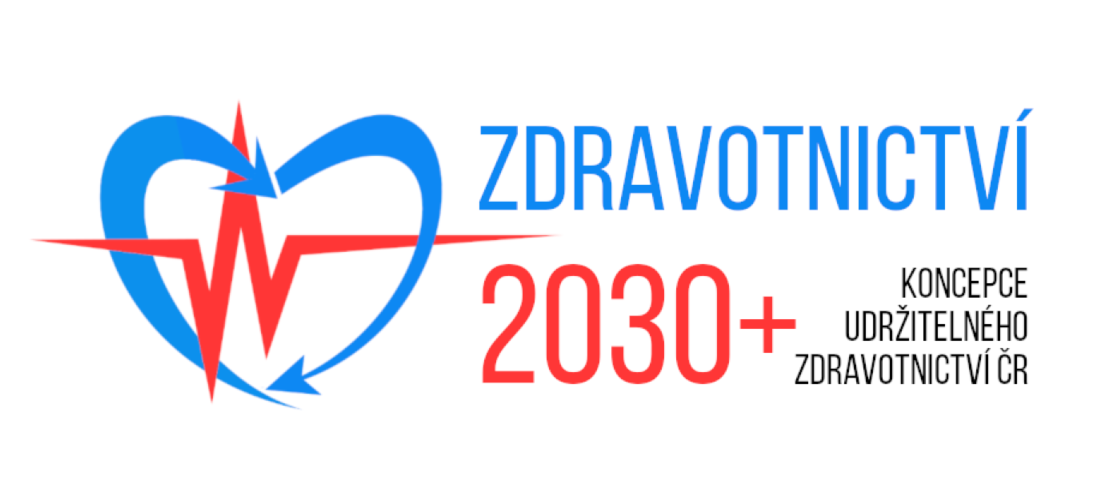 JUDr. Ladislav Švec, Kancelář ZP
NHÚ 13.12.2023
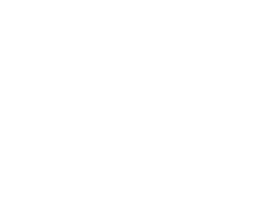 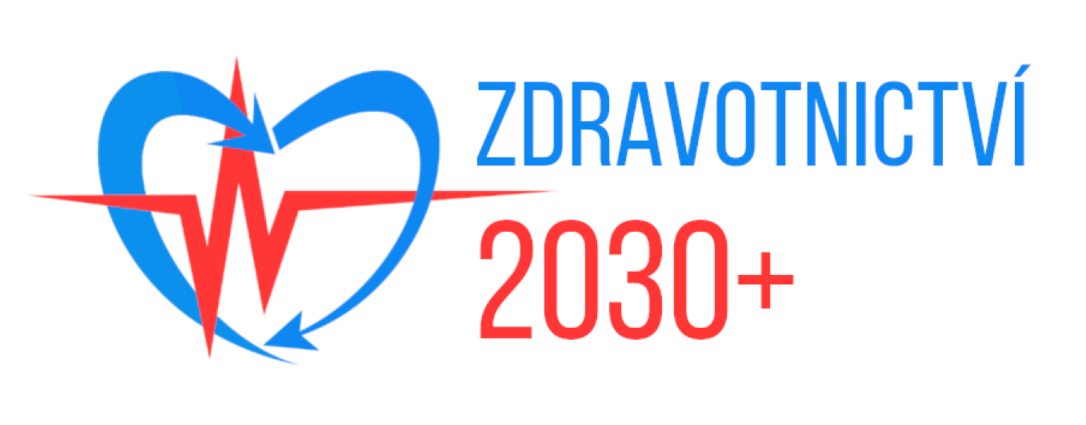 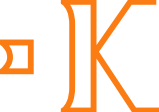 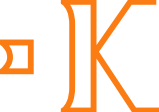 Shrnutí diskuse 2023
Komplexní systém nelze řešit v rámci ročního, nebo volebního cyklu..
Známé výzvy směřují k bezprecedentní krizi nároků
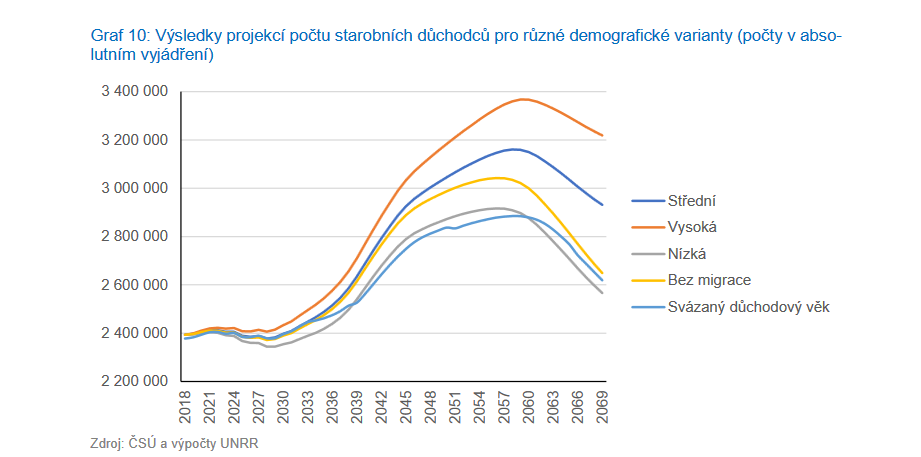 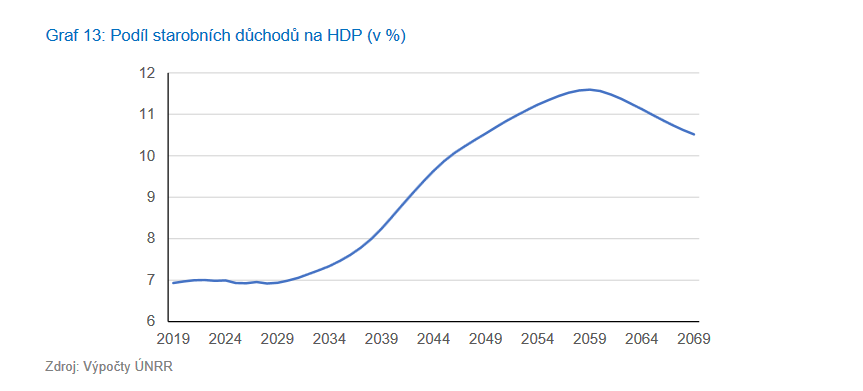 Nutné zcela zásadní zvýšení efektivity
40%
v příštích 20 letech
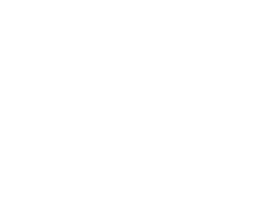 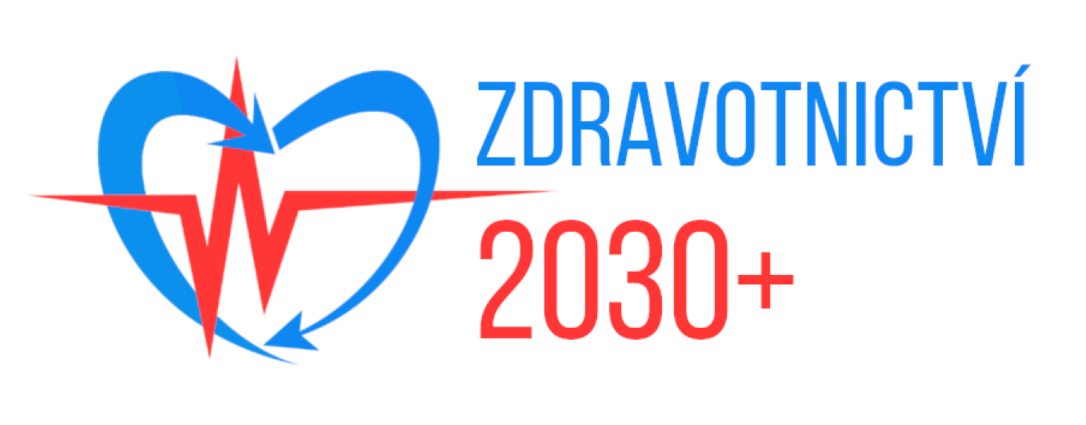 Efektivita jako indikátor kvality řízení
systém umí utrácet, ale ne motivovat a řešit výkon
Růst výdajů nevede k rozvoji dostupnosti a kvality (dopadem snížení motivace, efektivity, dostupnosti a udržování nerovností)
NEJDE O NÁHODU, ALE O NASTAVENÍ SYSTÉMU
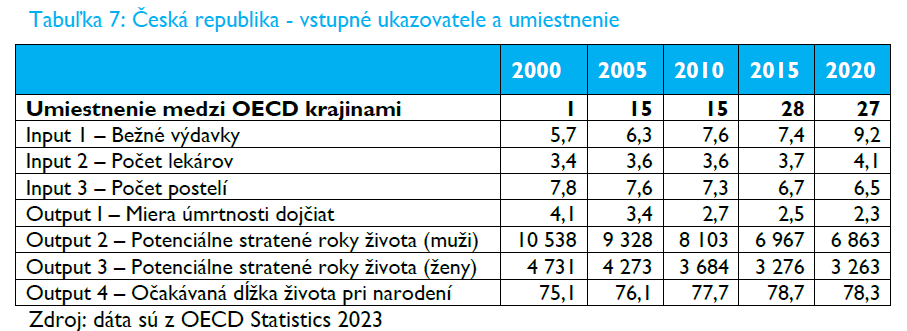 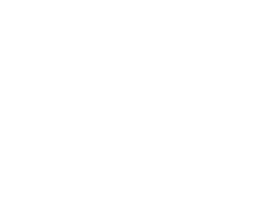 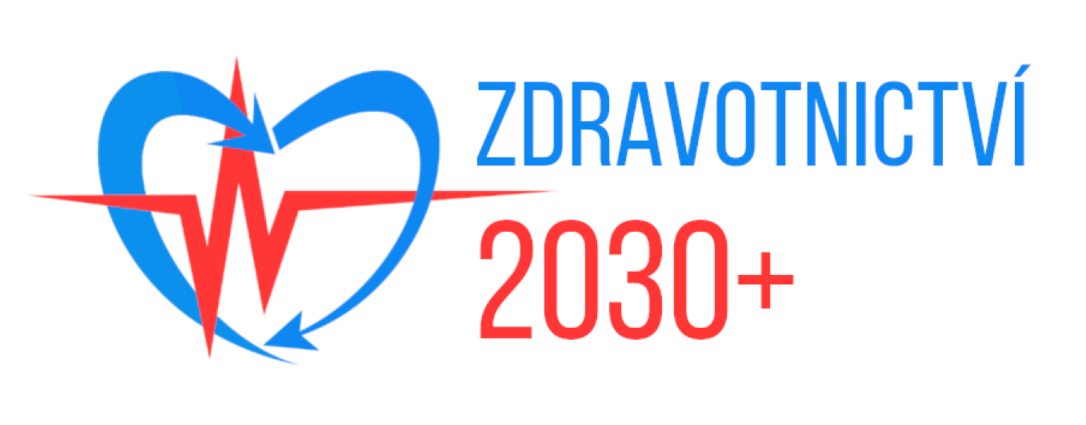 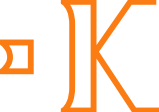 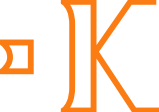 Stále posilující politické, centrální řízení nabízelo (a nabízí) jen další snižování efektivity zdravotnictví ...
Deficit
Zvýšení příspěvku st. rozpočtu
Cyklus
Krátkodobost cílů a populismus politické motivace =
Zvýšení příspěvku st. rozpočtu
Deficit
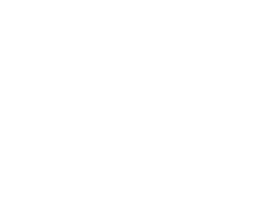 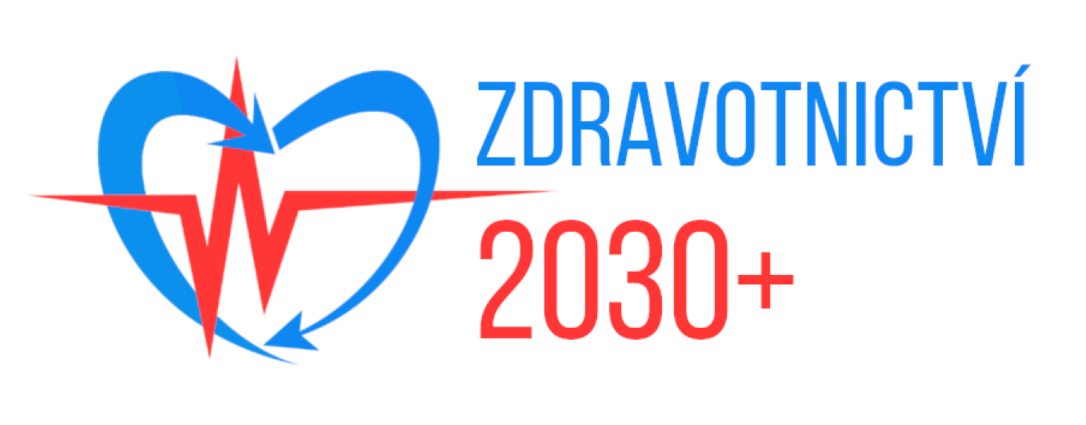 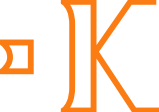 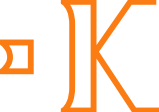 Zvýšení efektivity (udržitelnost) nepůjde zajistit bez systémových úprav ...
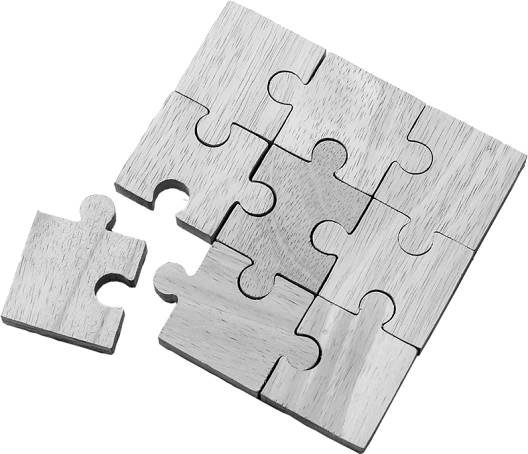 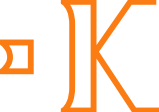 Hlavní trojské koně SW zdravotního pojištění
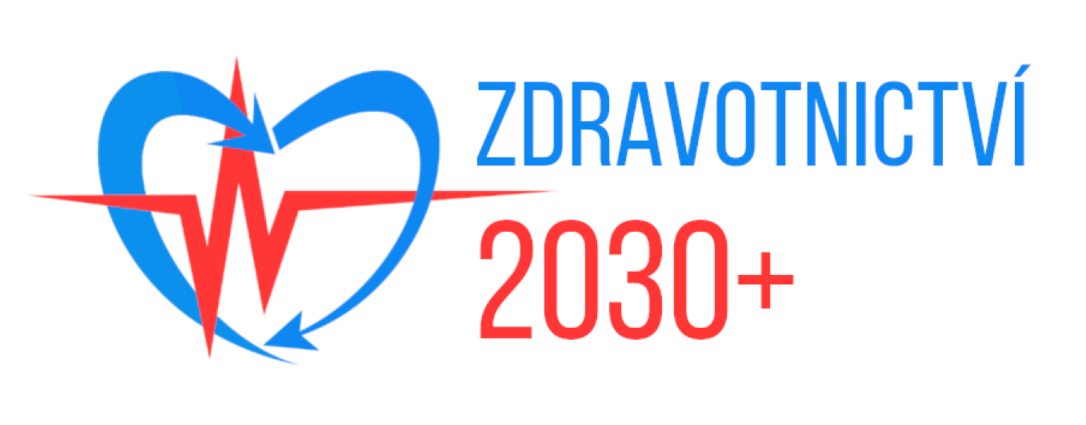 Rozdílná a nesamosprávná povaha, postavení a struktura VZP a ZZP

Zásadní politický vliv na nakládání s prostředky pojištěnců 

Neurčení a neohraničení nároku (a nenároku) 

Fixní pojistné/příjmy pro všechny ZP 


	Obecně: všudypřítomný konflikt zájmů
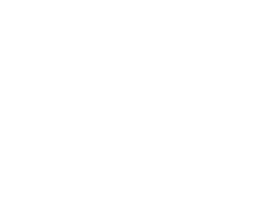 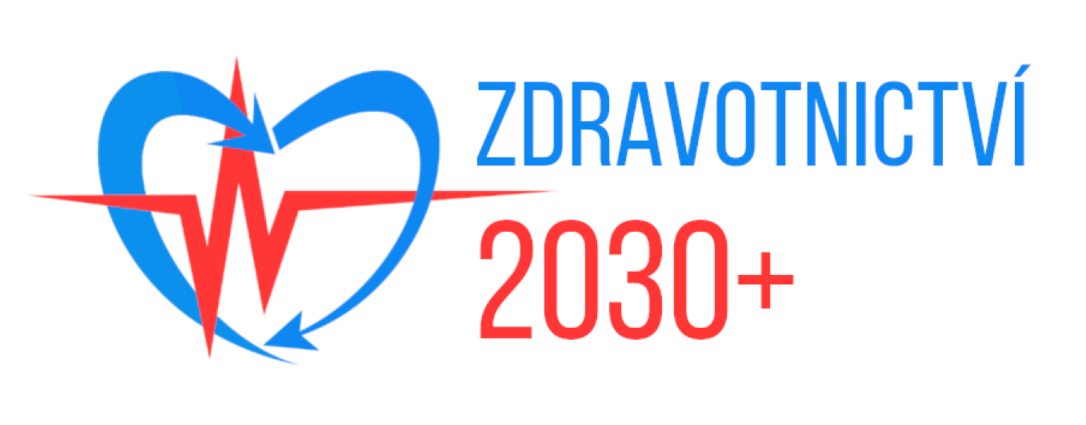 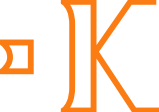 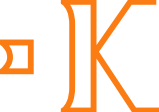 Dopis Ježíškovi
Dej ať :
- lidé pochopí, že politické řízení není řešením, ale příčinou neefektivity a koncepčních problémů

- se hlavní pol. síly shodnou na potřebě rozvoje autonomního zdravotního pojištění 

se jednou :
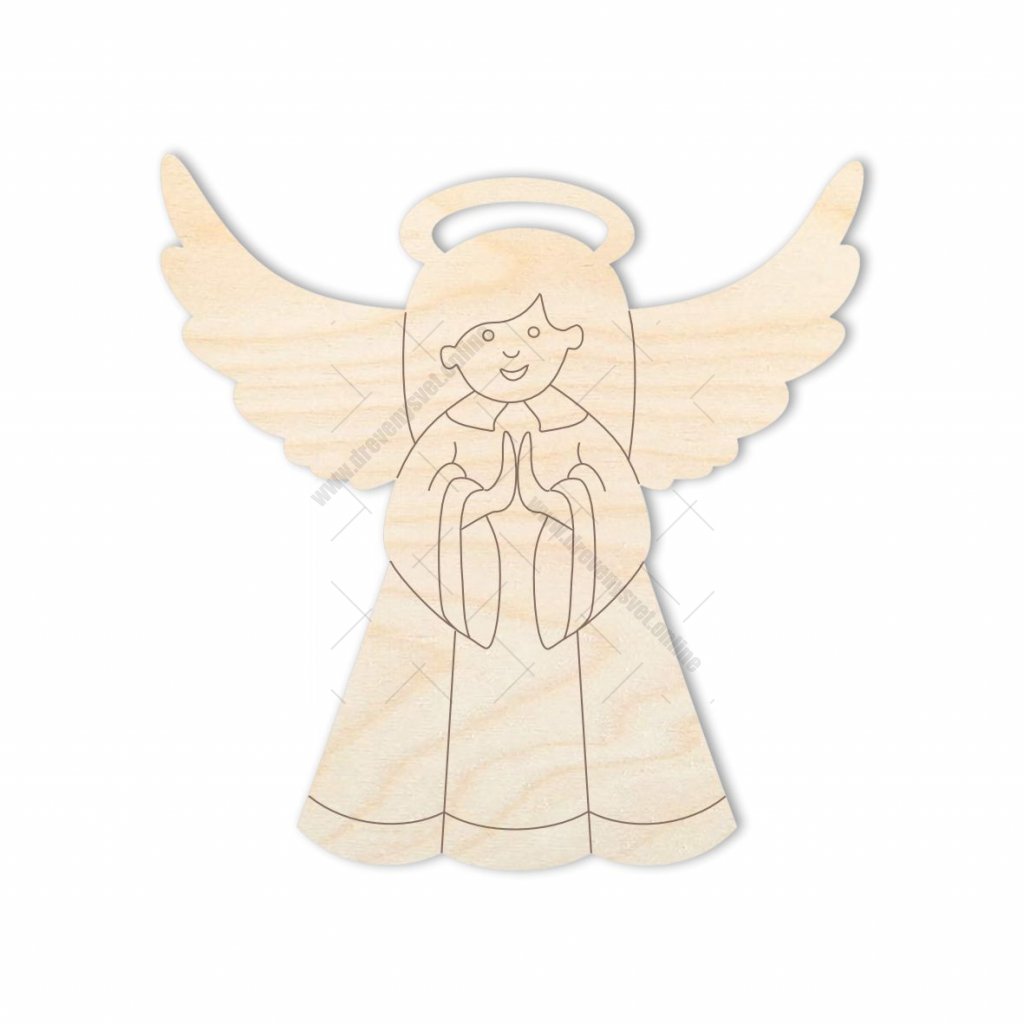 pojišťovny stanou pojišťovnami a pojistné pojistným (sjednocení postavení ZP, samospráva, bez konfliktu zájmů, autonomie, plány, možnost přizpůsobit výši pojistného, motivační složka) 

nárok stane vymahatelným nárokem a placená služba placenou službou (proces stanovení a limitace nároku i podmínek hrazené služby)

úhrady/vztahy mezi ZP a PZS řídí jejich vůlí a výkonem (zrušení vyhlášky = depolitizace-základ v.z.p.) 
	
… a hrazená zdravotní péče je i za 10/20/30 let dostupná všem alespoň téměř tak, jako dnes
Koncept systémových úprav – KZP
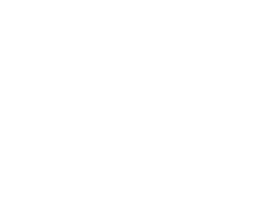 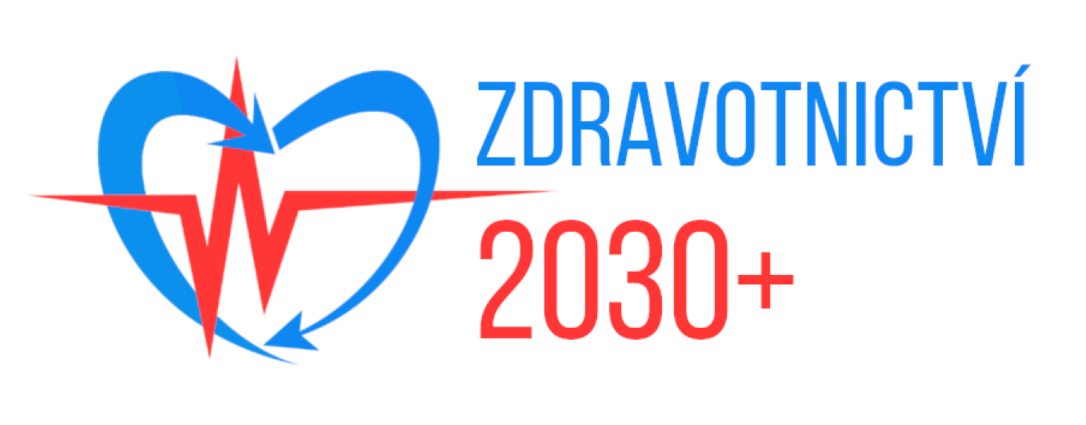 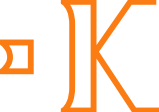 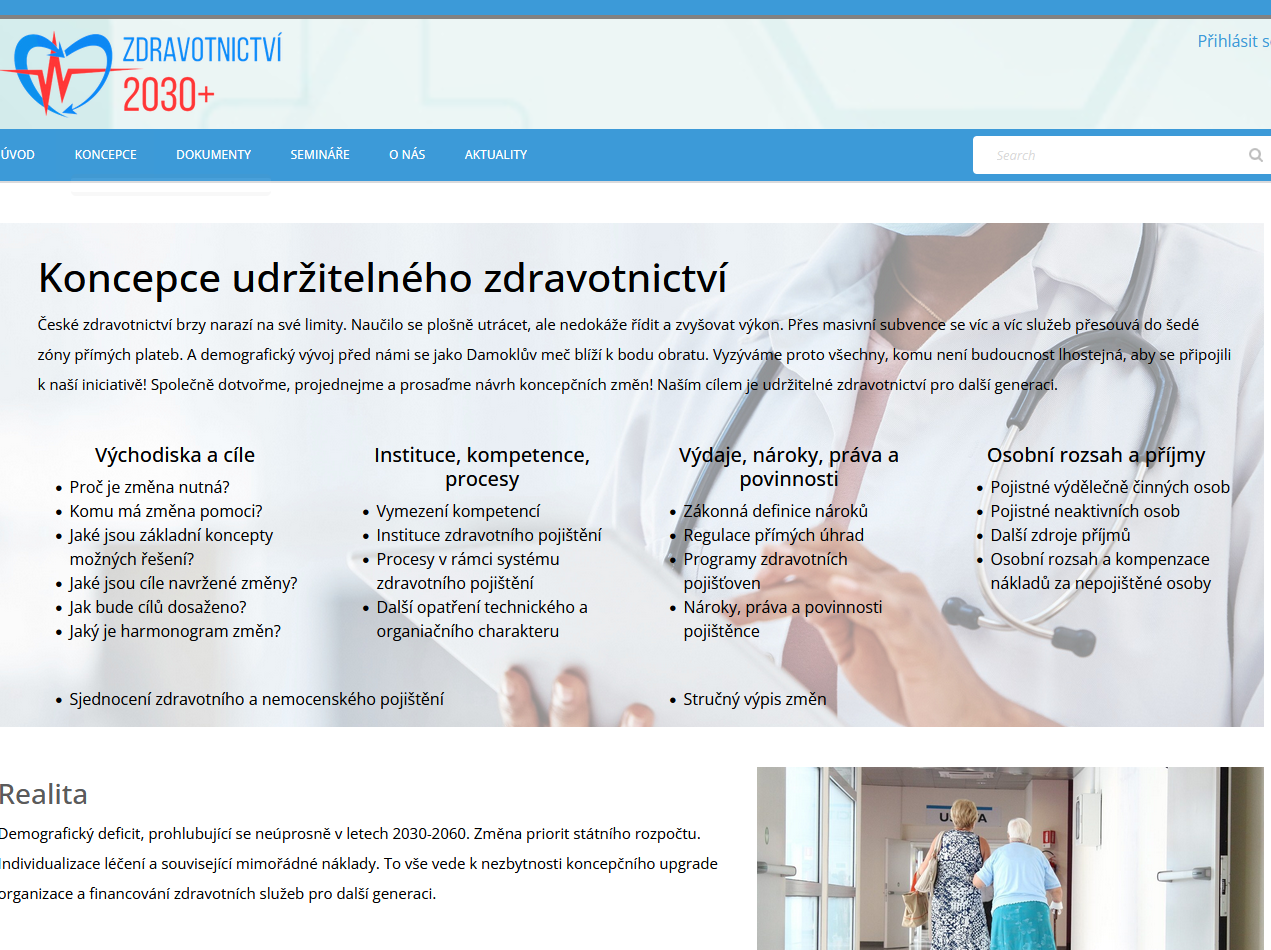 https://koncepce.kancelarzp.cz/
2024: 
aktualizace návrhů
zahájení analytických prací
další rozvoj diskuse 
(příprava na pol. cyklus 2025 – 2029)